Die Modalverben
De modale hulpwerkwoorden in het Duits
Welke ‘Modalverben’ zijn er?
dürfen	mogen (toestemming hebben))
mögen	leuk vinden, lusten, houden                  van)
wissen	weten
können	kunnen
müssen	moeten
sollen	moeten
wollen	willen
Vervoegingen Modalverben
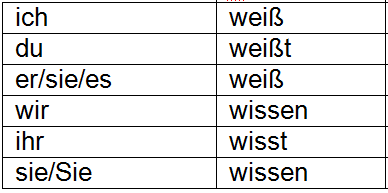 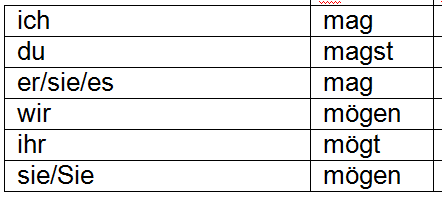 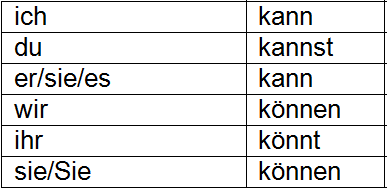 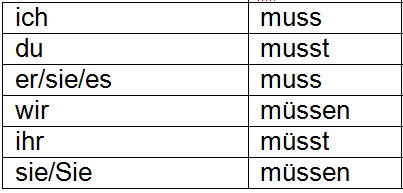 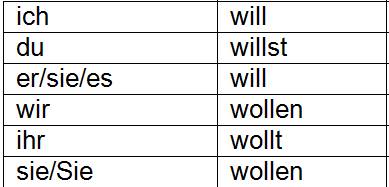 De regel is dus:
Bij het enkelvoud is er een stam, waarbij alleen du een uitgang krijgt
 bij meervoud zijn de uitgangen gewoon regelmatig